Technische fiche
Phagorub solution SPS
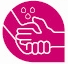 Hydro-alcoholische gebruiksklare oplossing
voor handdesinfectie
Voordelen
Korte contacttijd
Bactericide, fungicide, mycobactericide en virucide
	Biocide reg. BE NOTIF832
Bevat een marine plantenextract met huidverzachtende eigenschappen
Verpakking
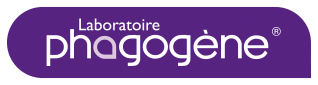 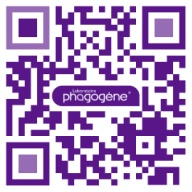 Christeyns France – Division santé  Laboratoire Phagogène
9, rue Marcel Sembat  44100 Nantes - France
Tel : +33 (0)2 40 57 56 10 / Fax : +33 (0)2 40 57 56 39
www.phagogene.fr
Phagorub solution SPS
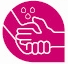 Voorzorgsmaatregelen
Vόόr gebruik zorgvuldig het etiket, de gebruiksaanwijzingen en de productinformatie lezen
Lees de veiligheidsfiche aandachtig


Antimicrobiële activiteit
Biocideregistratienr.: NOTIF 832
Beschrijving en toepassing
PHAGORUB SOLUTION SPS is ontwikkeld voor de hygiënische desinfectie van handen na het wassen van de handen, alsook voor tussentijdse desinfectie.


Samenstelling
Ethylalcohol (CAS N°64-17-5) : 73,44 %m/m
Extract van mariene planten met huidverzachtende eigenschappen 
Hydraterende en huidverzachtende ingrediënten


Fysicochemische eigenschappen
Visueel aspect : vloeistof
Kleur : ongekleurd
Geur : alcoholisch
pH bij 20°C (100%) : 7,2 +/- 0,3
Dichtheid bij  20°C (g/ml) : 0,86 +/- 0,01


Gebruiksaanwijzing
Gebruiksklaar, PHAGORUB SOLUTION SPS wordt onverdund gebruikt  op een gezonde, propere en droge huid.


Hygiënische desinfectie 
Vingers hebben korte nagels en geen nagellak, korte of opgestroopte mouwen ;
PHAGORUB SOLUTION SPS in de handpalm aanbrengen, d.w.z. minstens 1 x 3ml (EN 1500) ;
Wrijf de handen en polsen gedurende minstens 30sec. volgens de gestandaardiseerde procedure
Gebruik biociden met de nodige voorzichtigheid
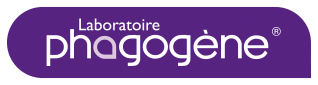 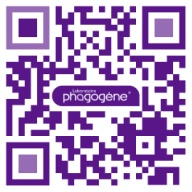 Christeyns France – Division santé Laboratoire Phagogène
9, rue Marcel Sembat  44100 Nantes - France
Tel : +33 (0)2 40 57 56 10 / Fax : +33 (0)2 40 57 56 39
www.phagogene.fr